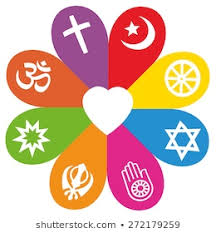 GCSE 
RELIGIOUS 
STUDIES
Content
Exam
Careers
Video
Staff
Pupil view
The course is divided into two main units. At GCSE, pupils are required to study Christianity and one other religion, at Cefn Saeson we study Judaism. Pupils will also look at non-religious viewpoints on all topics.

The knowledge and understanding acquired from these units is then applied to the  philosophical and ethical units.
Content
Exam
Careers
Video
Staff
Pupil view
Unit 1 Religious & Philosophical Themes 
Life and Death  
The World: origins of the world, creation stories, scientific views including Big Bang and Evolution, environmental responsibility, stewardship and the work of charities.
The origin and value of human life: sanctity of life, abortion, euthanasia and organ donation.
Beliefs about death and the afterlife: soul, heaven & hell, judgement and funerals.
Good and Evil 
Crime and punishment: morality, crime, types of punishment, prison reform, chaplains and the death penalty.
Forgiveness: Peace and conflict, pacifism, conscientious objectors and forgiveness.
Good, evil and suffering: original sin, philosophical challenges to belief in God and the purpose of suffering.
Content
Exam
Careers
Video
Staff
Pupil view
Unit 2 Religion and Ethical Themes beliefs,
Relationships 
Relationships: Family, cohabitation, interfaith marriage, marriage ceremonies and symbolism, adultery, divorce, annulment and remarriage.
Sexual relationships: nature and purpose of sex, contraception and same-sex relationships.
Issues of equality: roles of men and women in worship and authority.
Human Rights
Human rights and social justice: dignity of human life, human rights, personal conviction, conflict with authority, censorship, freedom of religious expression and extremism.
Prejudice and discrimination: beliefs, teaching and attitudes towards prejudice and discrimination and racism.
Issues of wealth and poverty: ethical consideration about the acquisition of wealth and the work of religious charities to alleviate poverty.
Exam
Assessment Criteria:
There is no coursework, meaning that RS is 100% exam based. 
Pupils sit two exams, which are both 2 hours each. 

Unit 1 – end of year 10
Unit 2 – end of year 11
Each exam is broken down into the four units of study, and again into four types of questions:
2 Marks - Key Definitions
5 Marks - Describe
8 Marks - Explain
15 Marks - Evaluate
Staff
Miss Williams is the Head of Department for Religious Studies and Miss Morris is a subject specialist for Religious Studies.
Exam classes will be taught by either Miss Williams or Miss Morris
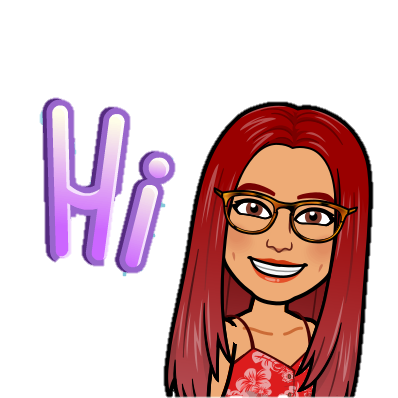 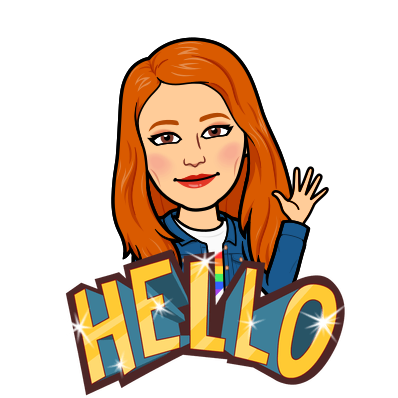 Careers
How Religious Studies will help you in the future
Aside from the fact that you will have developed a knowledge and understanding of differing beliefs, teachings and practices, Religious Studies also helps you to develop a number of skills including:
*Empathy
*The ability to evaluate 
*How do demonstrate your knowledge and understanding
*The ability to construct an argument
(to name a few!)
Future Careers
Essentially, Religious Studies can help you with any career in which you have to have contact with people!

Air Cabin Crew
Chef
Human Resources
Journalist
Law
Medicine (Dr, Nurse, Health Visitor, Physiotherapist, Carer etc)
Police
Social Worker
Teacher
Teaching Assistant
Pupil views
“VIEWS OF CURRENT GCSE STUDENTS”
“Religious Studies gives you an understanding about other religions and about other people opinions”
“Religious Studies is brilliant at GCSE because you learn how to discuss and learn about other cultures. Manu universities and colleges look for this GCSE”
“Religious Studies gives you the opportunity to learn about different views in the world.  It allows you to express your opinion and develop your debating skills.  It is extremely interesting and gives you an open mind”
“Religious Studies helps you understand other people.  It is an important qualification to have to enable you to succeed in life”
“Religious Studies helps you understand what other people believe and how other people live”
Video
https://youtu.be/3p5psxKn1CY
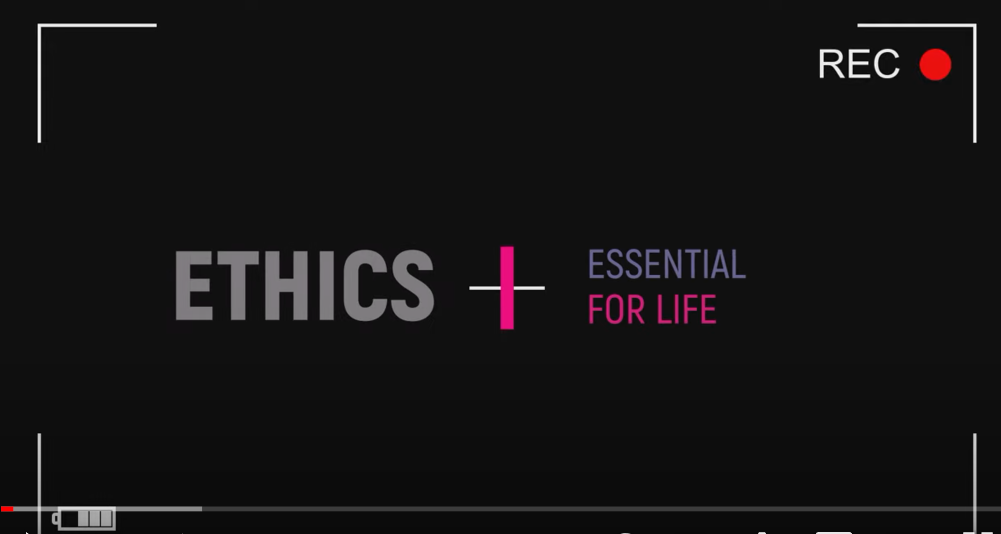